An analytical model concerning the possible initiation of subduction between the India and Africa plates, caused by the Morondova plume
Bernhard Steinberger1,2 and Douwe van Hinsbergen3
1GFZ German Research Centre for Geosciences, Geodynamic Modelling Sec. 2.5, Potsdam, Germany (bstein@gfz-potsdam.de) 
2Centre for Earth Evolution and Dynamics (CEED), University of Oslo, Oslo, Norway 3Department of Earth Sciences, Utrecht University, Utrecht, The Netherlands
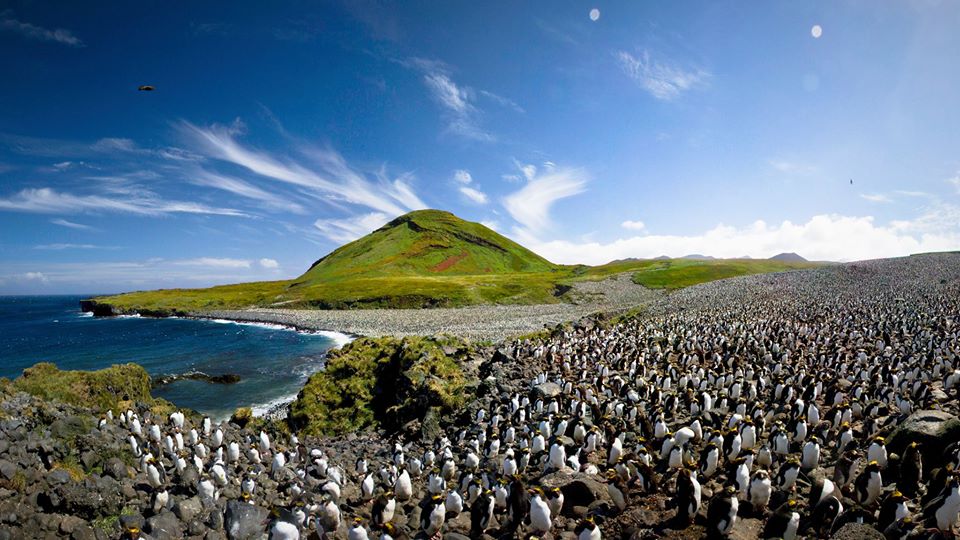 Marion Island (46.9°S, 37.75°E) marking the putative 
present-day location of the Morondova plume
Watch this youtube video for an explanation of the proposed mechanism: Pushing plates apart at one location can actually cause convergence elsewhere along the same plate boundary
https://www.youtube.com/watch?v=1VzCzg2KRgg
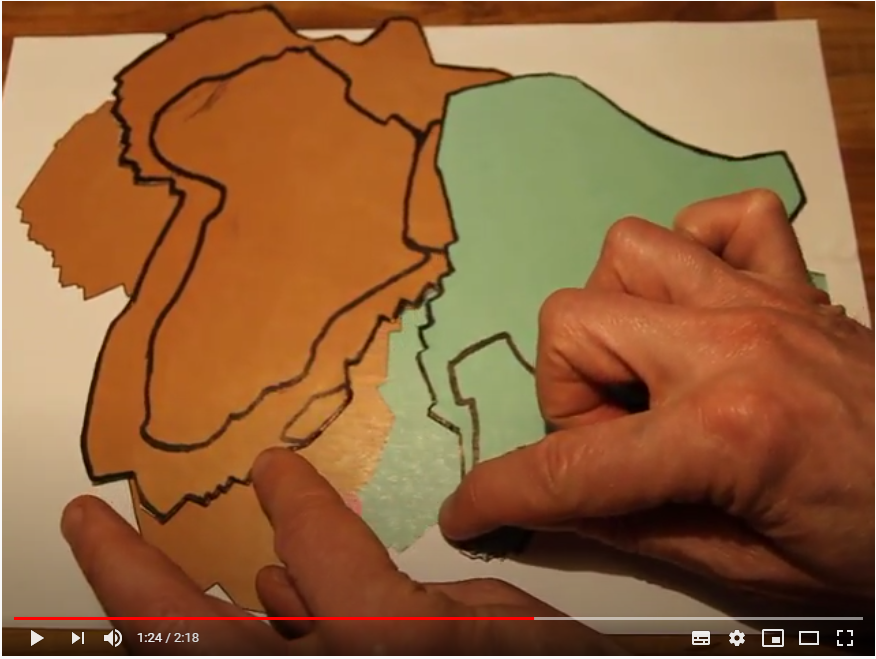 The situation at around 105 Ma:
The Morondova plume rises beneath India and Madagascar, which are next to each other
Shortly after, India and Madagascar start rifting apart, but subduction initiates along the same India-Africa plate boundary further north
Could the two processes be related, through our proposed mechanism?
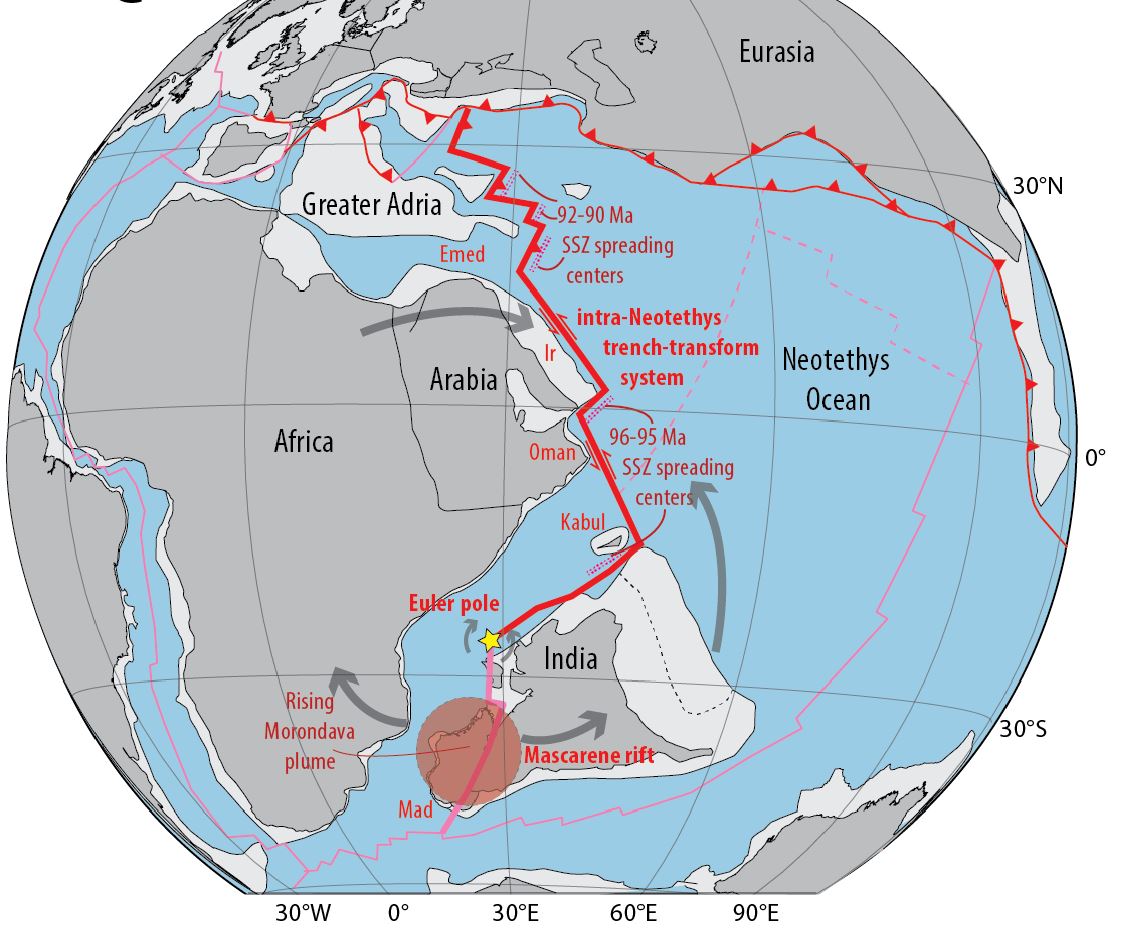 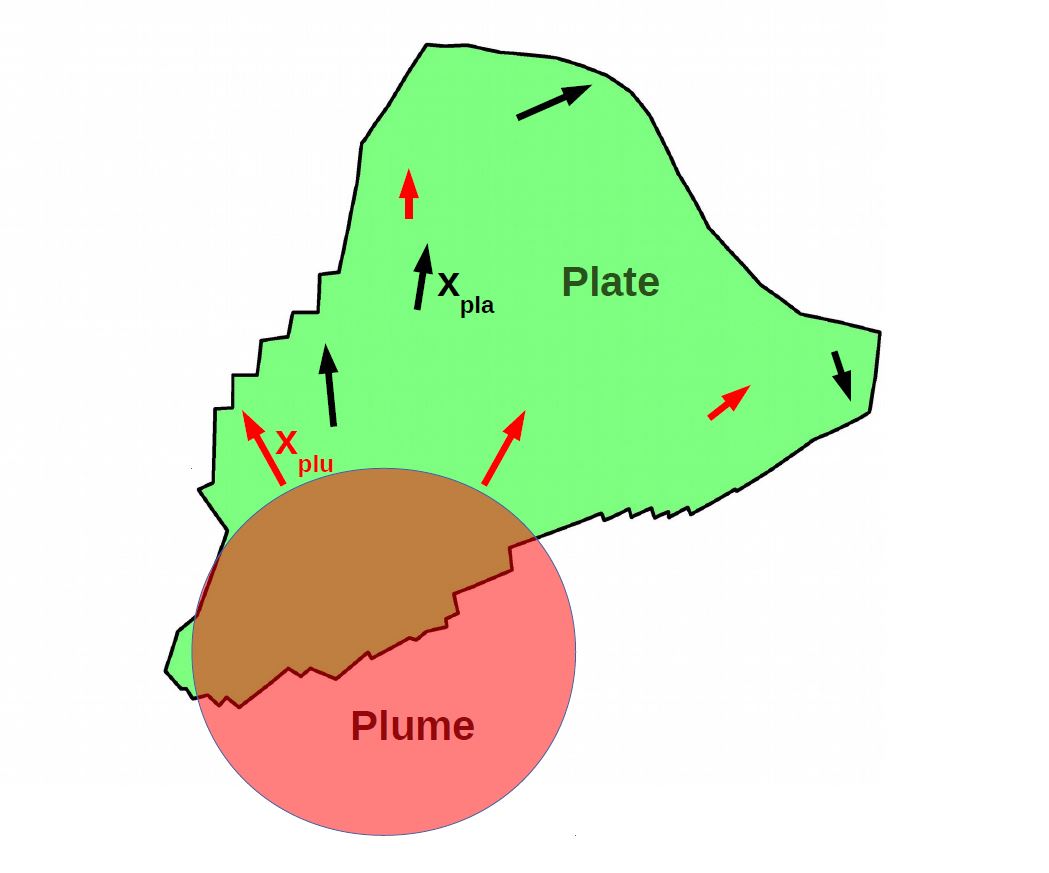 Here is a more quantitative approach, but the idea is the same as in our kitchen-counter experiment.
The rising plumehead pushes material ahead in the asthenosphere on which the plates glide (red arrows)
Top view
India plate
Africa plate
astheno-           sphere
Side view
This causes the plate to move, such that the torque is balanced (black arrows)
Because the plate is rigid, local plate motion differs from motion of the asthenosphere beneath
Resulting plate motion (small frame: absolute; big frame: relative), if we assume that coupling between plates and underlying mantle is the same everywhere:
The mechanism works in principle, but the part of the plate boundary where convergence is predicted is rather short (India-Africa Euler pole much further north than in reality)
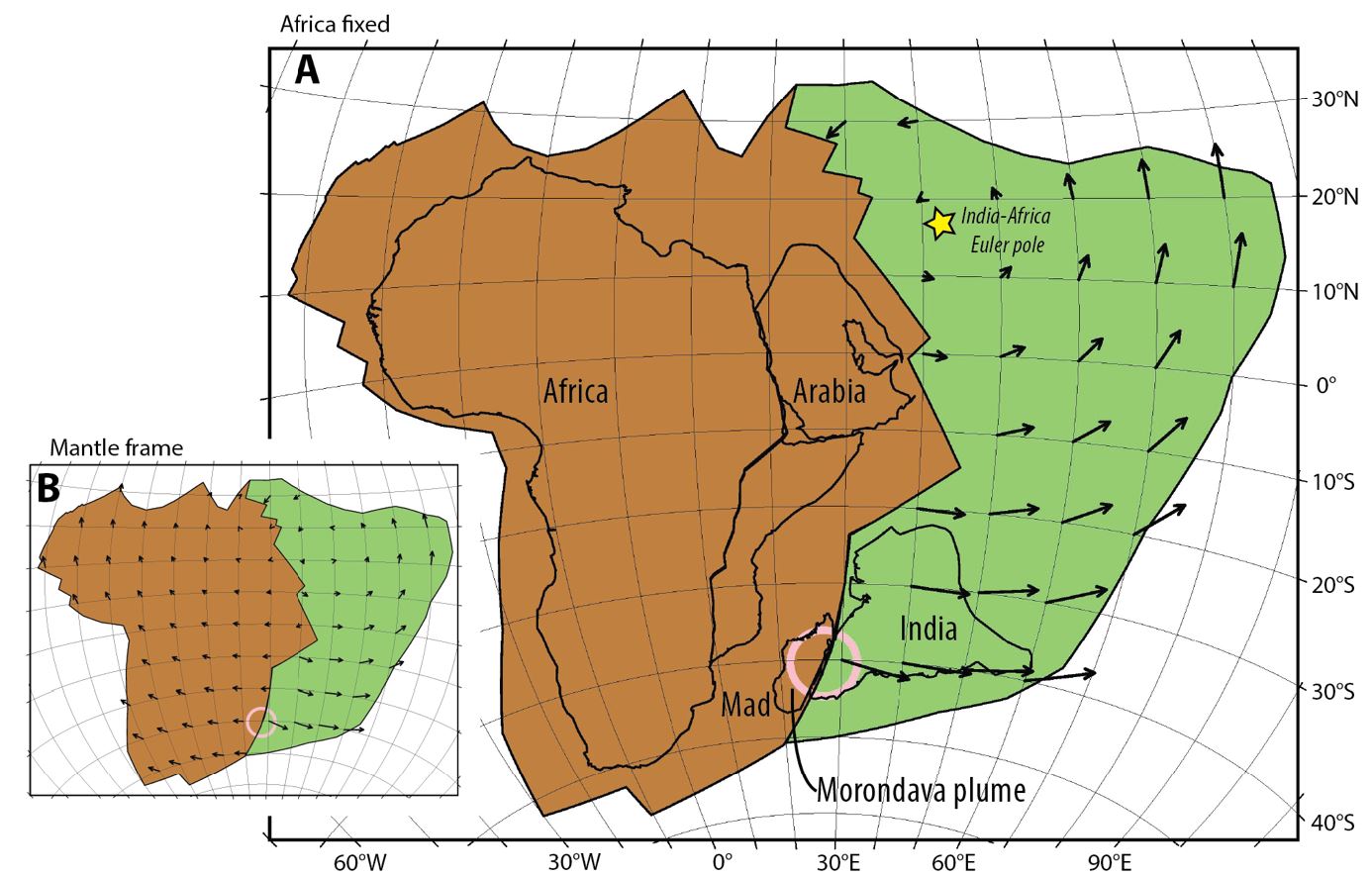 Arrow length = computed total displacement
Cratons have thicker lithosphere
(here: Thickness inferred from Schaeffer & Lebedev surface tomography model – higher seismic velocities  thicker lithosphere)
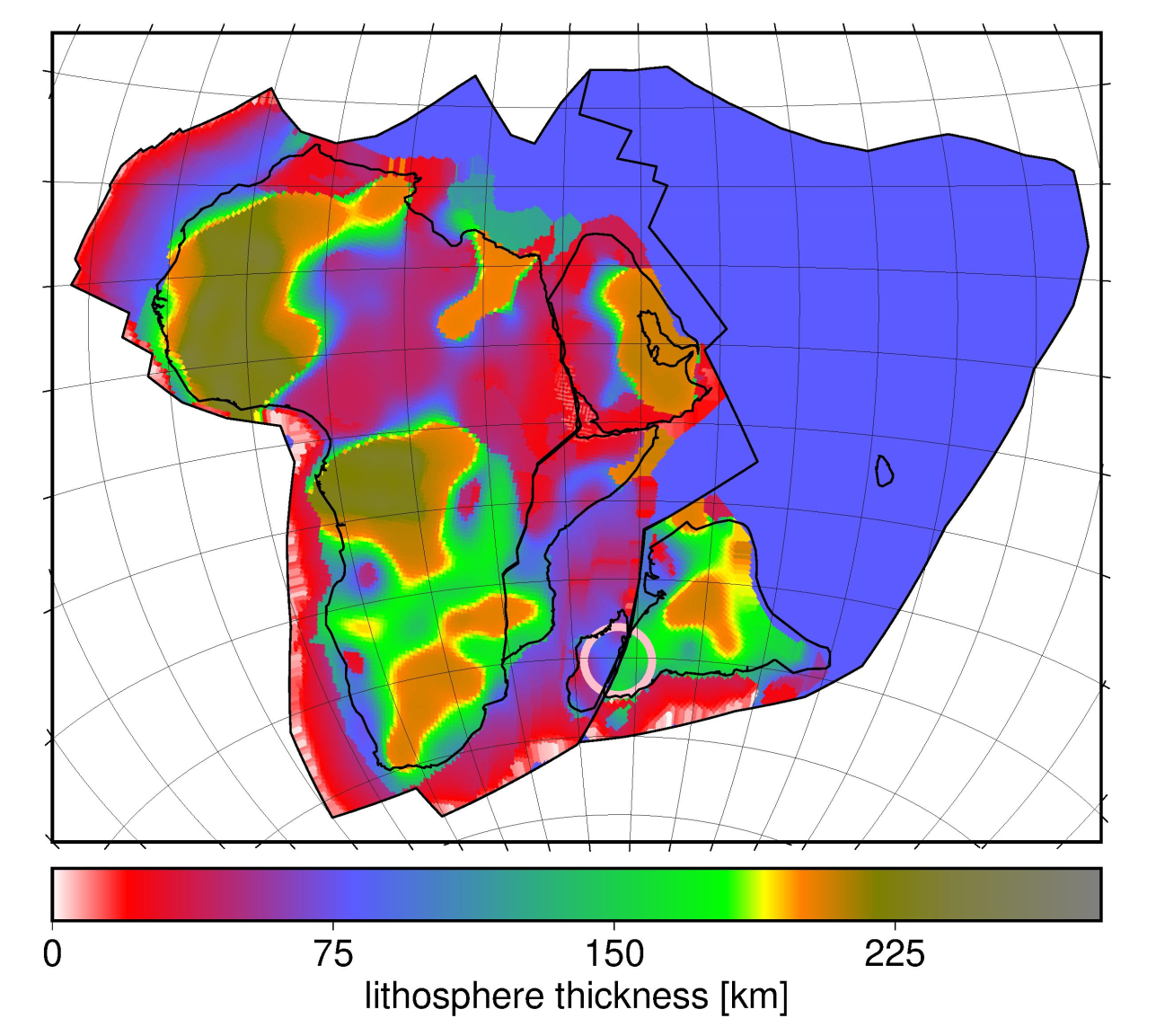 Tethys
ocean floor:
subducted;
constant
thickness
assumed
West
African 
craton
thin lithosphere
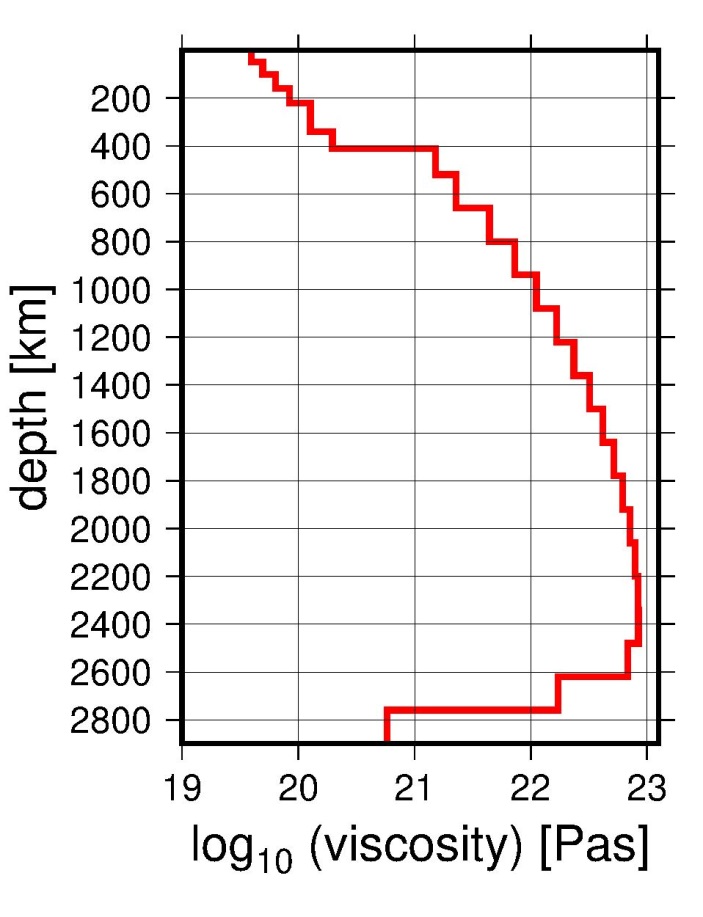 thick lithosphere
asth
enosphere
Congo 
craton
Indian 
craton
Kalahari 
craton
Sublithospheric
viscosity structure from Steinberger (GJI; 2016)
Thick craton  less pronounced low-viscosity asthenosphere  better coupling to higher-viscosity mantle beneath --
Could it be that India plate is „pinned“ by India craton?
India plate
Cratonic root
asthenosphere
thin lithosphere
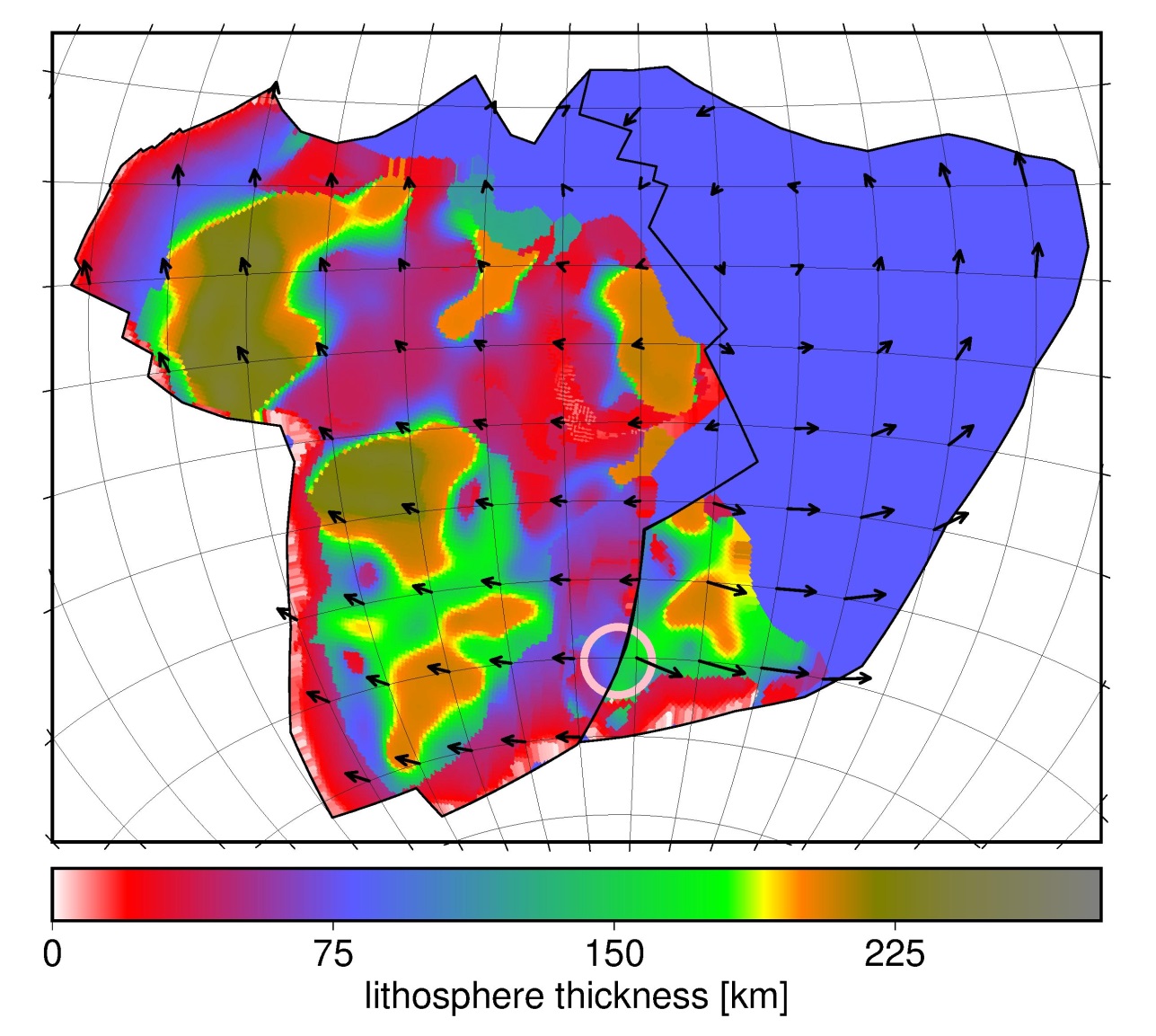 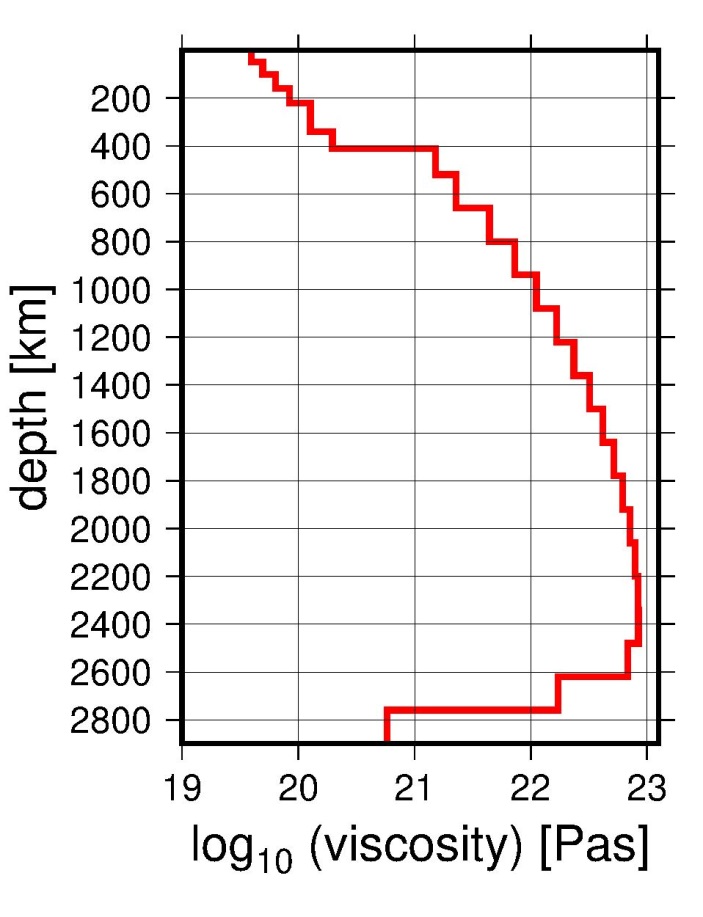 thick lithosphere
asth
enosphere
Sublithospheric
viscosity structure from Steinberger (GJI; 2016)
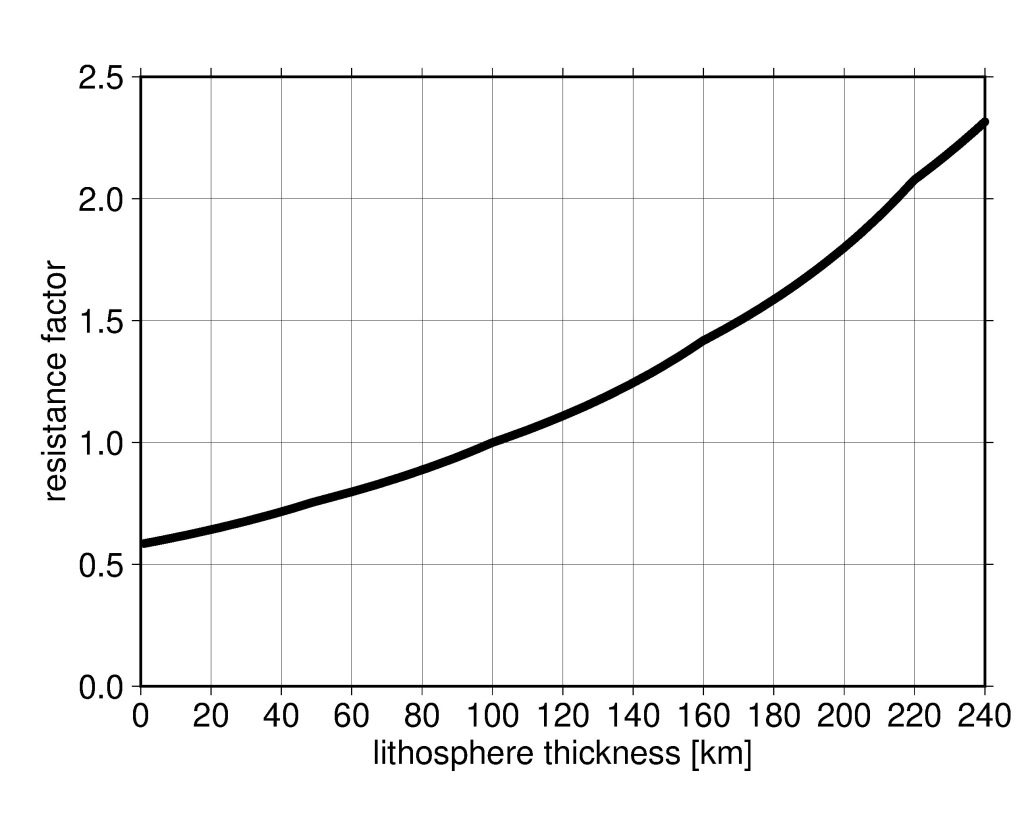 For this viscosity structure, the coupling (resistance factor) of cratons is about three times as much as for very thin lithosphere
This is not sufficient to substantially change plate motions
In order to have the Euler pole substantially further south, we need to assume a much more extreme variations in coupling: Here coupling  is 10 x  increased wherever reconstructed lithosphere thickness exceeds 100 km (brown areas) and reduced to 1/10 whereever it is less.
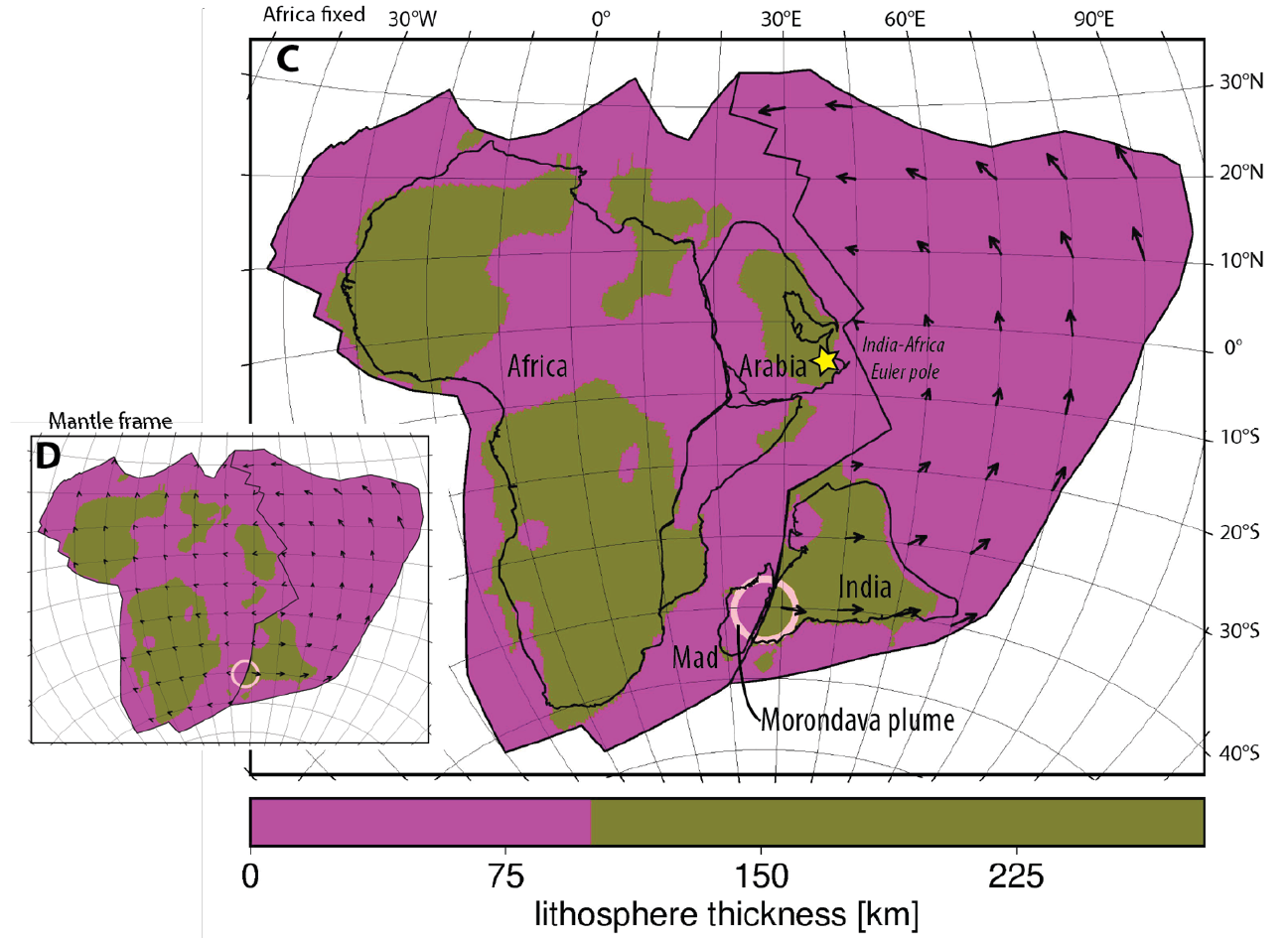 Convergence of  several hundred km, sufficient to induce subduction, can be obtained.
However, this  estimates neglects frictional resistance at the convergent boundary.
It becomes less if this resistance is  considered.
Is the plume push force sufficient to overcome  frictional resistance at all?
India plate
Assuming half the force
pushes the India plate 
Torque = T = F / 2 ∙ X = 
= 3 ∙ 1026 Nm
w=100 km
X=4000 km
L=5000 km
Assuming the torque is 
counterbalanced by a compressive  stress σ acting  on the convergent part of the boundary (length 5000 km, thickness 100 km)
T = σ  ∙ L ∙ w ∙ L/2
σ = T / L / w / (L/2) = 240 MPa
F=1.5∙1020 N
D=1000 km
=30 kg/m3
Would be sufficient to overcome frictional resistance  between subducting and overriding plate, estimated in the order of 10s of MPa.
In reality only a fraction of the torque will  be balanced at the  convergent boundary
Plate boundary  already needs to be „weak“ prior to subduction initiation